DMT Conference Poster Instructions
LOGO PLACEMENT
You can manually override the layout, text size or graphic elements for you own design.
DMT 
Conference
You may create your own or use your institutional design. The DMT logo must be included.
INTRODUCTION or ABSTRACT
INSTRUCTIONS FOR POSTER
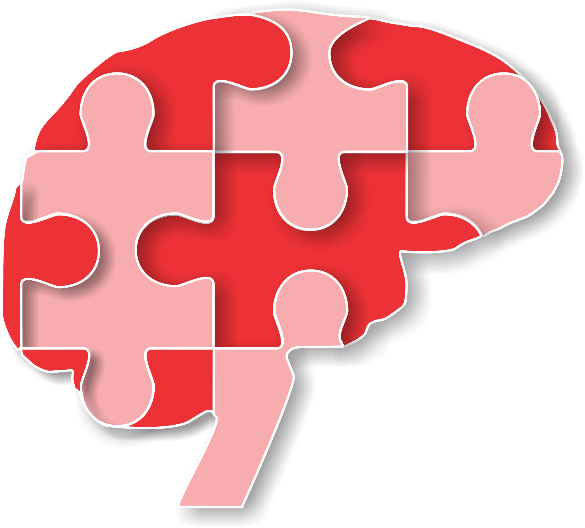 Type or paste your text here
The PowerPoint format for this poster is 21 inches high by 30 inches wide.

The actual PRINTED poster size is 42 inches high x 60 inches long.
If you print your own poster the print shop should double the size or print to fit a 42 inch roll.


DESIGN ELEMENTS

You may design your poster within the size and DMT logo requirements. If you prefer to make your own poster design, please feel free to do so. This template is mainly for those who do not have a graphics department or just need to get started.

This is a very basic design. You may copy and paste elements and text boxes as you see fit.

On the right you can see the box with a gradient fill and no lines on the border.  You may resize or change the elements as you desire.

The DMT logo is transparent to allow a choice in backgrounds. Your company or institutional logo may be placed on the upper right space of the heading section. In the even your logo will not fit in the area provided, you may place the logo at the bottom of the poster.
DMT 
Conference
Exhibit Number
If you are using your own theme, please copy and paste the DMT Conference logo and Exhibit Number box above to your PowerPoint.

In the event your theme changes the DMT logo text color, it will not affect your poster presentation.

If you have questions you should contact the DMT Conference.
OBJECTIVES
Type or paste your text here
ALTERNATE 
LOGO PLACEMENT
Poster Title 60 Pts – Change size to fit
Author(s) 40 Pts – Change size to fit
DMT 
Conference
Affiliation(s) 32 Pts – Change size to fit
INTRODUCTION or ABSTRACT
Type or paste your text here
OBJECTIVES
Type or paste your text here
Poster Title 60 Pts – Change size to fit
Author(s) 40 Pts – Change size to fit
DMT 
Conference
Affiliation(s) 32 Pts – Change size to fit
INTRODUCTION or ABSTRACT
OBJECTIVES
Type or paste your text here
Type or paste your text here
Poster Title 60 Pts – Change size to fit
Author(s) 40 Pts – Change size to fit
DMT 
Conference
Affiliation(s) 32 Pts – Change size to fit
Poster Title 60 Pts – Change size to fit
Author(s) 40 Pts – Change size to fit
DMT 
Conference
Affiliation(s) 32 Pts – Change size to fit
Poster Title 60 Pts – Change size to fit
Author(s) 40 Pts – Change size to fit
DMT 
Conference
Affiliation(s) 32 Pts – Change size to fit